Person-Name Disambiguation using Extracted Facts
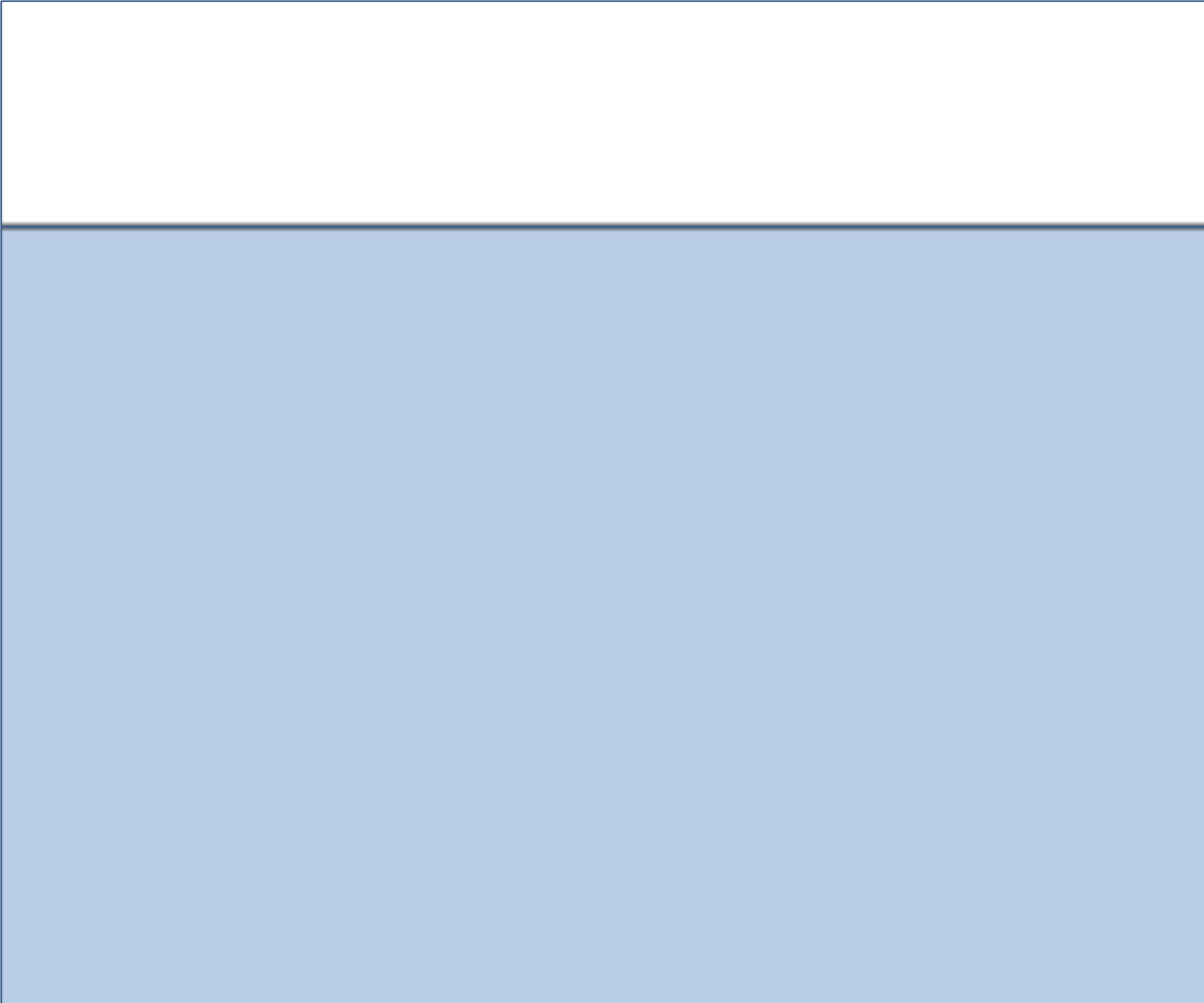 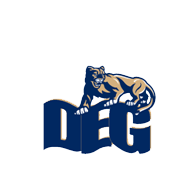 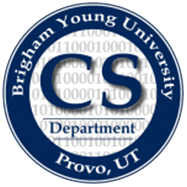 Joseph S. Park
Data Extraction Research Group
Department of Computer Science, Brigham Young University, Provo, UT, 84602
Data Extraction Research Group
www.deg.byu.edu
children of Mary Ely
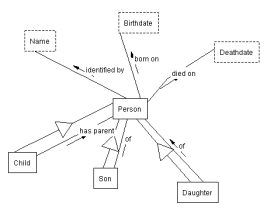 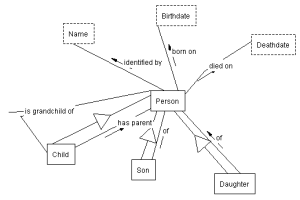 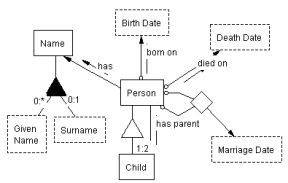 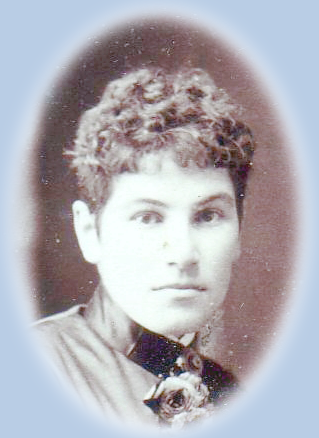 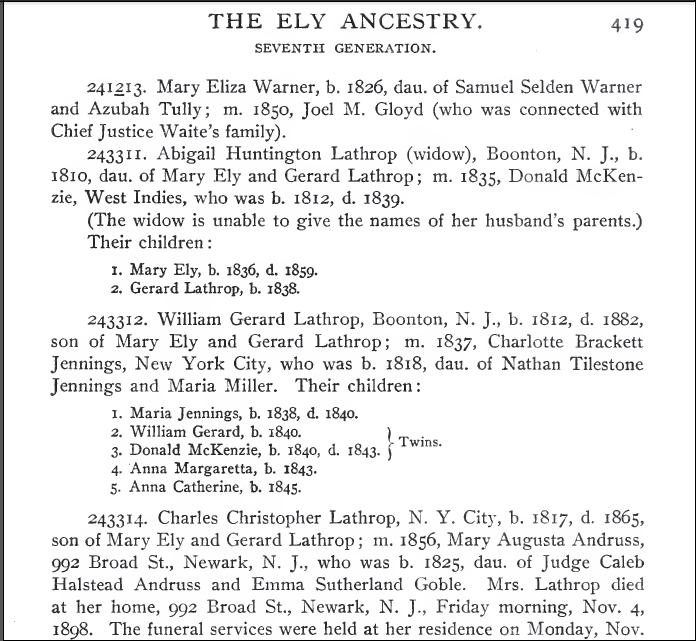 …
…
The Ely Ancestry has 830 pages

 22,251 extracted facts:
 	8,740 Person-Birthdate facts
 	3,803 Person-Deathdate facts

 9,708 children facts, including
 	5,020 Child-has-parent-Person facts
 	2,394 Son-of-Person facts
 	2,294 Daughter-of-Person facts

 Precision: 0.52 (by randomly selecting & checking 
	     100 of the 22,251 facts)
 Recall: 0.33 & Precision: 0.40 (by randomly 	selecting  
	and checking 2 family pages)
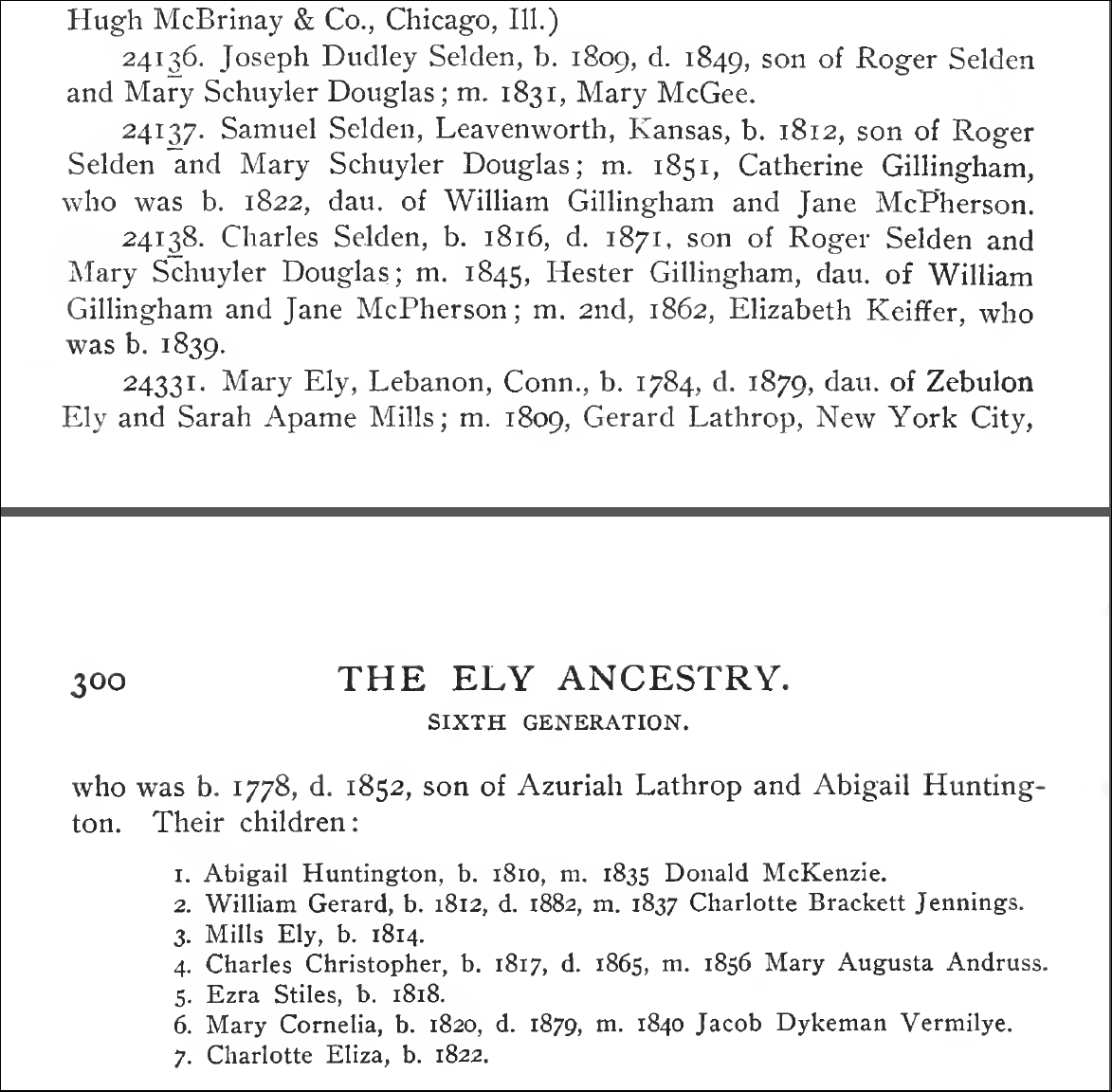 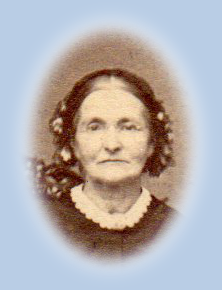 HIP 2011
WoK-HD(A Web of Knowledge Superimposed over Historical Documents)
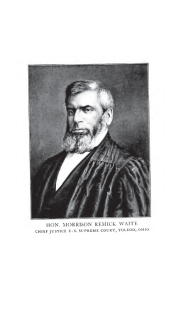 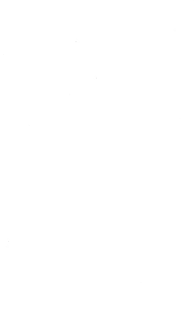 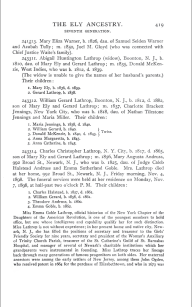 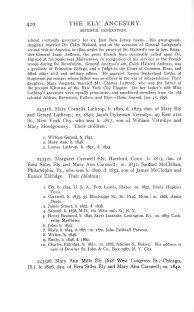 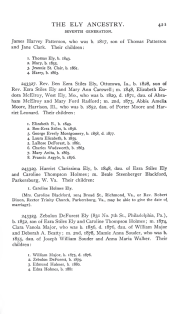 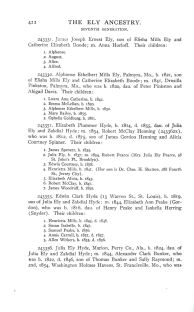 …
…